前束范式Prenex normal form
李杨彬
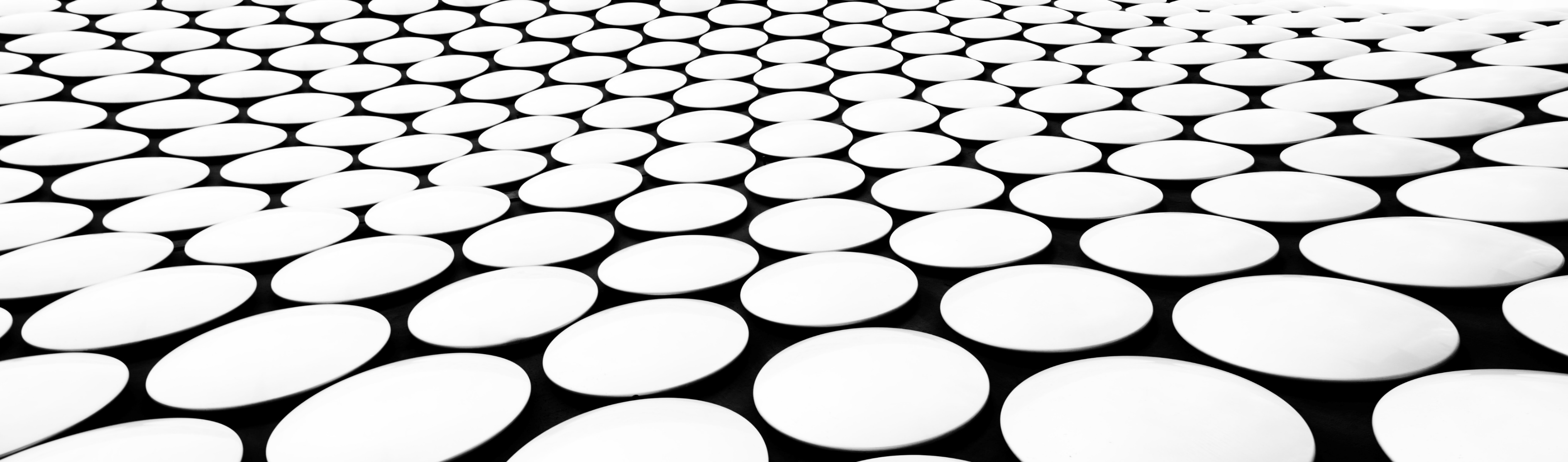 〇、概要
一、定义——它是什么
摘自wikipedia：
人性化翻译：
Example:
如果 一个 谓词逻辑公式 被写成
    一串量词与有界变量，
    后跟一个无量词部分
    的形式，
那它就被称为 前束范式 。
2021/10/18
更严谨的定义
2021/10/18
我们自然而然地发现：
不是所有的谓词公式都是前束范式
      （以下谓词公式摘自UD）
有没有办法
将这些谓词公式
转化为前束范式？
∀x, (∃y, (x = y)∨∀z, ( z < 0→ x = z))
¬(∀x, (g(x) →¬t(x)))
∃x, (p(x)∧(∀n, (¬q(n)∨¬r(n,x))))
2021/10/18
二、转化——如何将 谓词公式 转化成 前束范式
理论支撑：任何一个谓词公式均与一个前束范式等价
我们将在 证明这个定理的过程中 学会 前束范式的转化
    先从几个案例入手！
2021/10/18
否定深入
2021/10/18
二、转化——如何将 谓词公式 转化成 前束范式
理论支撑：任何一个谓词公式均与一个前束范式等价
我们将在 证明这个定理的过程中 学会 前束范式的转化
 1. 否定深入
2021/10/18
2021/10/18
量词前移
2021/10/18
二、转化——如何将 谓词公式 转化成 前束范式
理论支撑：任何一个谓词公式均与一个前束范式等价
我们将在 证明这个定理的过程中 学会 前束范式的转化
 1. 否定深入
 2. 量词前移
2021/10/18
案例四：
2021/10/18
量词
指导变元
自由变元
约束变元
2021/10/18
量词
指导变元
自由变元
约束变元
2021/10/18
2021/10/18
案例四：
同一公式中
约束变元和自由变元重名时，
我们将其中的约束变元改名
变元改名
2021/10/18
案例五：
或者
如果有办法使量词相同
也可以不用改名
同一公式中
同名约束变元的量词不同时，
我们选择一个约束变元改名
一个公式的前束范式不是唯一的！
2021/10/18
二、转化——如何将 谓词公式 转化成 前束范式
理论支撑：任何一个谓词公式均与一个前束范式等价
我们将在 证明这个定理的过程中 学会 前束范式的转化
 1. 否定深入
 2. 
 3.
量词前移
变元改名
2021/10/18
二、转化——如何将 谓词公式 转化成 前束范式
理论支撑：任何一个谓词公式均与一个前束范式等价
我们将在 证明这个定理的过程中 学会 前束范式的转化
 1. 否定深入
 2. 
 3.
变元改名
量词前移
2021/10/18
二、转化——如何将 谓词公式 转化成 前束范式
理论支撑：任何一个谓词公式均与一个前束范式等价
我们将在 证明这个定理的过程中 学会 前束范式的转化
 1. 否定深入
 2. 
 3.
将量词前的否定符深入到谓词处
变元改名
1）自由变元与约束变元重名 2）同名约束变元的量词不同
量词前移
2021/10/18
Matlida想和你玩异星工厂
云玩
2021/10/18
Matlida想和你玩异星工厂
2021/10/18
三、应用——学它做什么
一些证明系统只能用处理用前束范式写成的原理。
哥德尔证明他的一阶逻辑完备性的前提是：所有公理都已被改写为前束范式。
塔斯基公理的所有语言都可以写成前束范式，这帮助了塔斯基证明欧几里得几何是可判定的。
然而
-- 什么是证明系统？
-- 哥德尔是谁？
-- 塔斯基是谁？
……
-- 我还是不能理解学它做什么。
2021/10/18
其实
知识往往不能在当下显现价值
如果要谈当下的价值
它使我们的谓词公式更整洁
它为我们学习更有优越性的范式（Skolem范式）奠定了基础
前束范式的转换 为我们巩固 一阶谓词逻辑 提供了良好的练习
2021/10/18
Thank				you
信息参考:
1.Wikipedia: prenex normal form
2. Prenex Normal Form (PNF) (barrywatson.se)
3.前束范式_百度百科 (baidu.com)
4.1-2 PNF 张浩宇
2021/10/18